Refugee place-making in high-income resettlement countries: What contributes to health and wellbeing?Dr Esther Alloune.alloun@unsw.edu.au          @EstherAlloun  On behalf of Aryati Yashadhana, Nina Serova, Evelyne de Leeuw and  Zelalem Mengesha
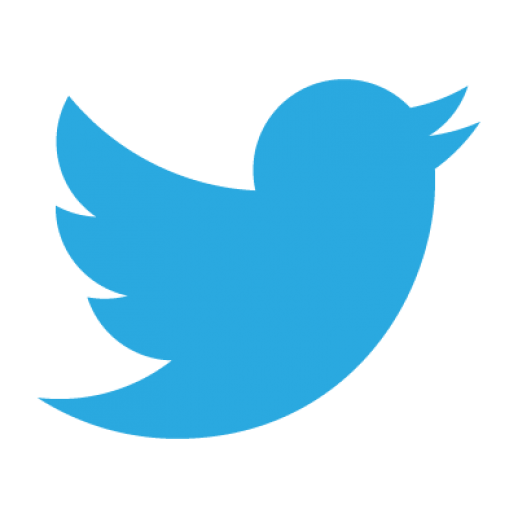 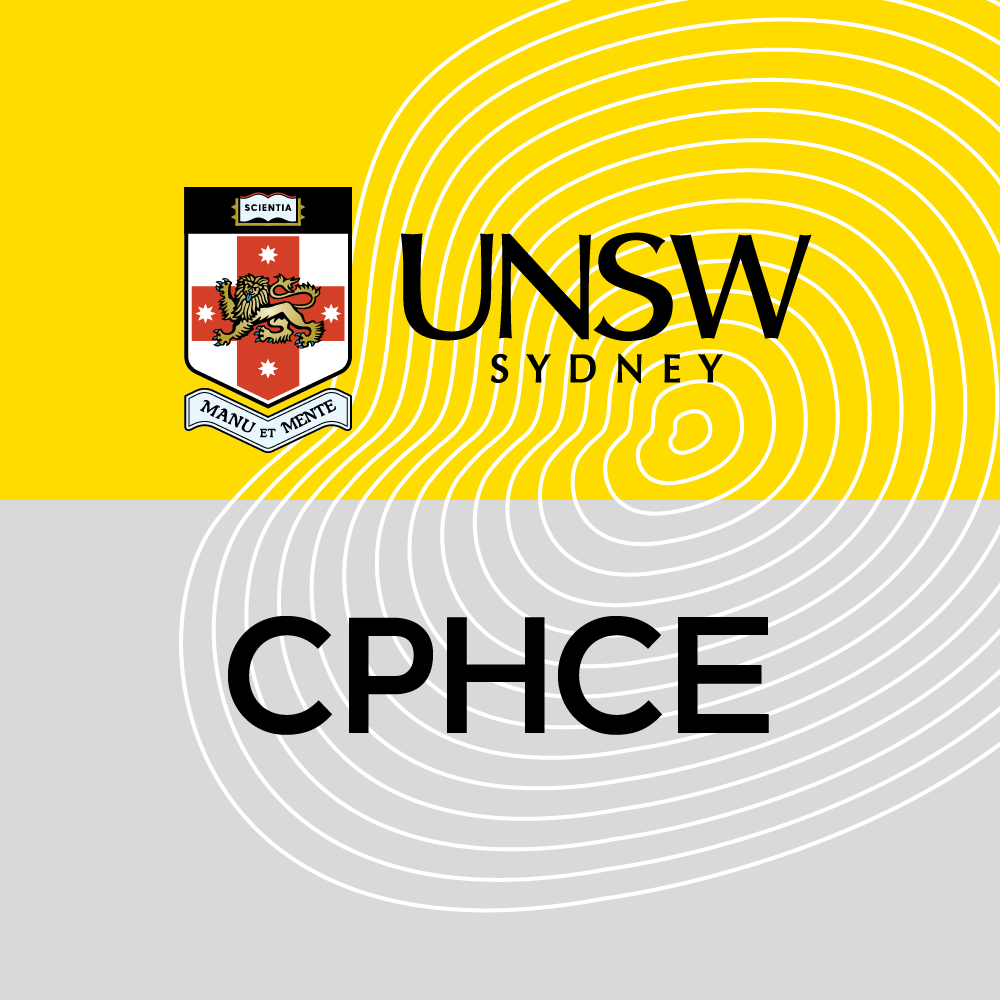 This research took place on the unceded lands of the Gadigal, Wangal, Tharawaal and Gandungarra people. We acknowledge Aboriginal people’s sovereignty and connection to Country, and recognise the knowledge and resilience about place-making contained therein.
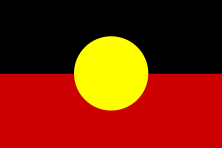 Refugee place-making in high-income resettlement countries
Why look at place-making? 
The review and what we did
The evidence 
Types of place-making with links to health and wellbeing
Beneficial aspects of place-making for health and wellbeing
Poor place-making and detrimental impacts on health and wellbeing
Implications and evidence into action…
Next steps
What contributes to health and wellbeing?
[Speaker Notes: Outline]
Why look at ‘place-making’?
Starting points
Evidence suggests that social isolation and loneliness is higher among refugees and migrants, leading to poorer mental, and physical health
Refugees experience stress from othering and racism in resettlement countries 
However, a focus on refugee displacement in the academic literature has limited the potential for strengths-based approaches that centre ‘place-making’ to promote health and wellbeing in resettlement
Growing interest in place-based approaches in policies and services for refugees
Why look at ‘place-making’?
Concept explained: Place-making
Considers how the relationality between spaces and human activity develops over time to contribute to a sense of belonging and wellbeing
Includes physical environments, social conditions and human perceptions
Practices, activities, experiences, and relationships
Processual and relational
Restorative, therapeutic and healing 
Opportunities and inhabiting of a place in the context of resettlement
how and why does place-making impact refugee health and wellbeing?
The review:
We sifted through 
4,971 studies
And 64 studies
were included
That met the following 
criteria...
how and why does place-making impact refugee health and wellbeing?
The review:
Include empirical data from the perspectives of refugees settled within ten years
Examine a link between aspects of place-making and a physical or mental health outcome
Include either quantitative or qualitative evidence
Be based in a high-income country so that results would be relevant to Australian context
Be published in English between 2000 and 2021
We sifted through 
4,971 studies
And 64 studies
were included
That met the following 
criteria...
What evidence did we find?
Location: Australia (n=23), US (n=16), Canada (n=12), UK (n=3), various European countries (n=7). Most studies included participants who were from different ethnic or cultural backgrounds (n=29), many originated from countries in Western Asia (n=15) or Sub-Saharan Africa (n=12). 
Mental health and wellbeing were most reported as linked to factors that shaped refugees’ perspectives and experiences of place-making. This included general psychological wellbeing (n=48), anxiety (n=26), depression (n=21), trauma (n=21), and suicidal ideation (n=2). 
Physical health was often reported in a general or non-specific way among articles (n=12) with some data on insomnia (n=4), and chronic disease (n=2).
64 studies
included
Mostly qualitative methods used (n=44)
> 2/3 of articles published in the last 5 years
Types of place-making with links to health and wellbeing
Psychosocial
place-making
Structural
place-making
Physical 
place-making
Home and housing
Neighbourhood
Places of worship
Schools
Leisure and green space
Discrimination and racism
Governments, laws, and policies
Access to health and support services
Employment and productivity
Belonging
Social connection
Culture
Psychological resilience
Beneficial aspects of place-making for health and wellbeing
Diversity, culture, recognition and belonging
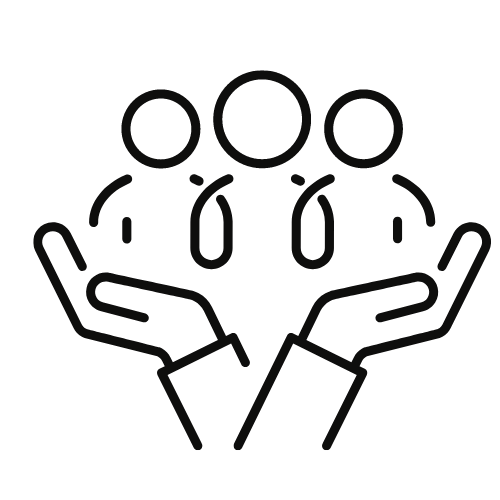 “We have to teach her how to grow between…how to protect her culture and at the same time adapt to Australia because…the Aussies take her to a different world, to a different way.”
(Baker et al., 2019)
Beneficial aspects of place-making for health and wellbeing
Social and community connections: within cultural group and with broader non-refugee community
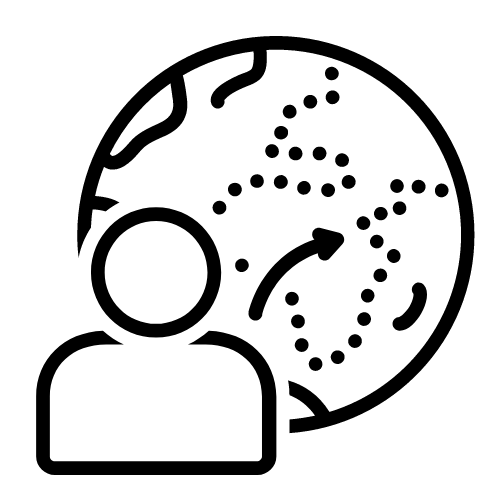 “ It should be like we can go and visit them or the family can come and visit us. This way we would not feel like a bird in a cage or imprisoned. This is the most important and critical issue here. This is what can cause depression.” 
(Ahmed et al., 2017)
Beneficial aspects of place-making for health and wellbeing
Family
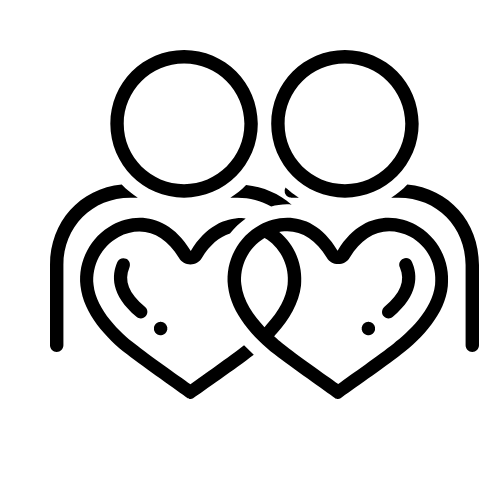 “I appreciate the importance of family as I think family can overcome many of the life challenges.” (Copelj et al., 2017)
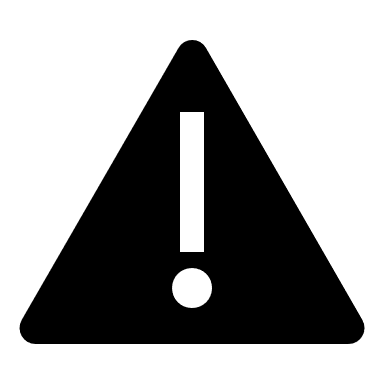 Gender and age are significant intersectional factors with different impacts
Poor place-making and detrimental impacts on health and wellbeing
Poor-quality housing
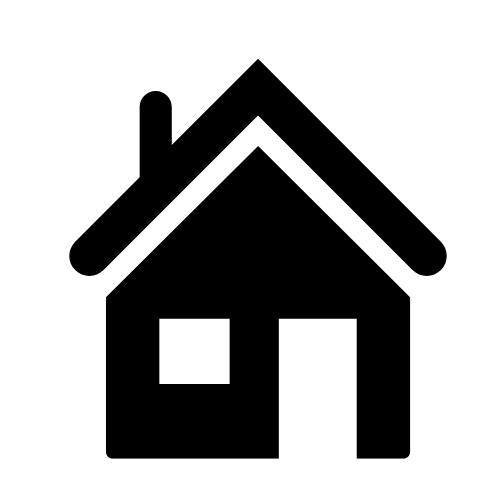 “It is like a box here. Back home the weather is good, we have a big garden and big trees, most of the time we are outside sitting, but here it is like a box. We are not used to staying indoors all the time.” (Hadjiyanni, 2007)
Unsafe and/or under-resourced neighbourhood & infrastructures
“I’m happy to lock the door and avoid going outside after it is dark. Past 9 o’ clock I can’t go out, I’m scared. Home before dark, can’t go out after dark”. (Ziersch et al., 2020)

“My mother is not far but she cannot come and babysit because the bus system here is too complicated for her. I cannot ask her to take a bus and come to our house.” (van Liempt and Staring, 2021)
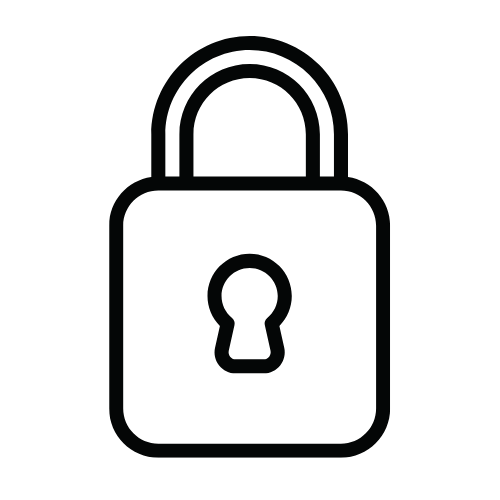 Poor place-making and detrimental impacts on health and wellbeing
Poor access to leisure and green spaces
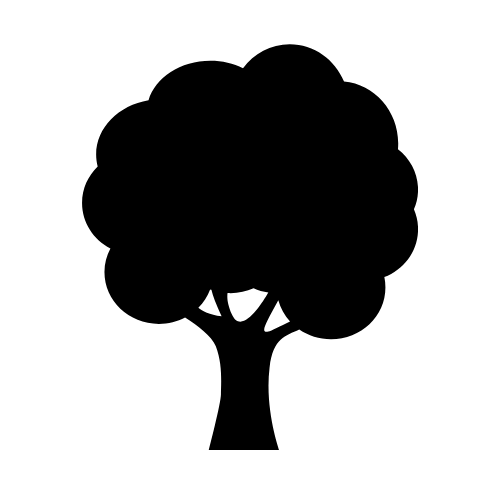 “I don't have much money and I have a one-bedroom apartment that is small but we have a park like this one close to us and this helps us a lot. If we did not have a place like this to play in every day, I don't know.” (Hordyk et al., 2015)
Racism and discrimination
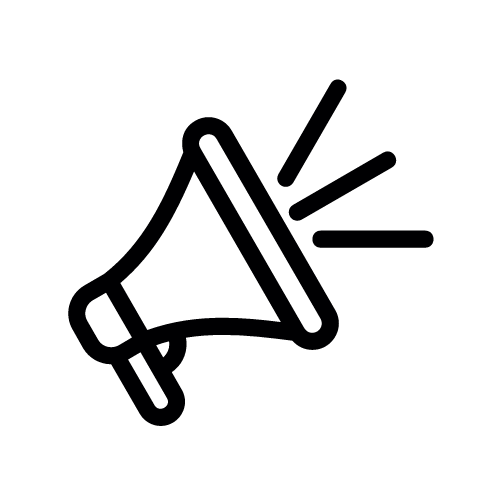 “We’d love to go out there and achieve, but we need to be given more opportunities…to show that we’re not just dumb black people sitting in Australia. We actually have something upstairs as well…And don’t look down on Africans. We just need…more opportunities to show ourselves.”(Riordan and Claudio, 2021)
Implications and evidence into action…
Strong evidence showing place plays a critical role in promoting inclusion, health, and wellbeing. 
 
Place-making happens at multiple, nested scales (home, neighbourhood, city, society) and both the physical and social dimensions of place can promote positive outcomes. Context matters.
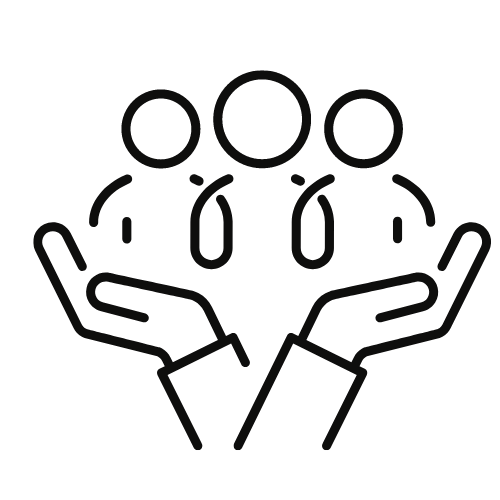 Implications and evidence into action…
Places are relational and plural for refugees: opportunity for encounters that do not force narrow identity categories and politics of recognition are needed

The structural components of place-making remain central and policy makers can remove barriers and provide assistance that enable and empower refugees: e.g. language competency, meaningful employment and financial capacity, family reunification, and longer-term support from resettlement services
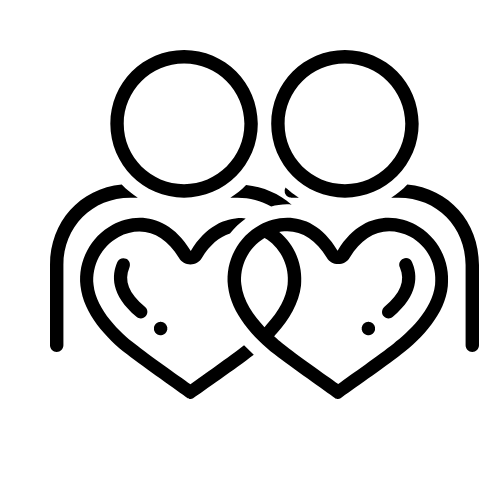 Next steps…
Workshop with key stakeholders
Future research and partnership opportunities 
Research translation
Would you like to get involved?
Contact: Dr Esther Alloun
e.alloun@unsw.edu.au
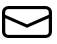